What can I do in NDN?
104321035 翁琇甄
What I think?
Search
Big Data
Cache in router
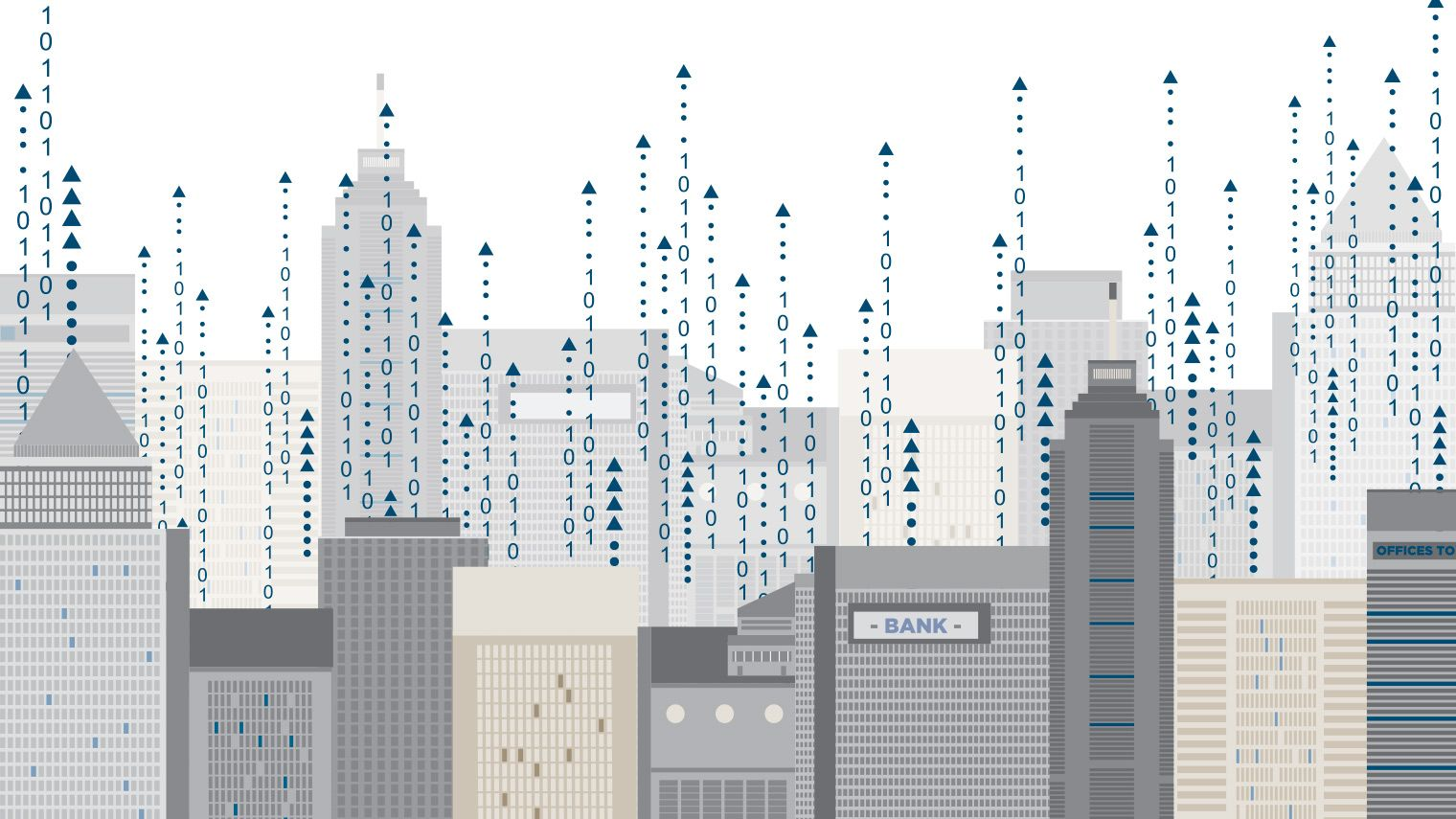 What I think?
Data 
user interesting
Search
user
 data
Router
Count += 1
Time …
Count = 10
User profile …
user
 data
Cache
END
Thank you for listening